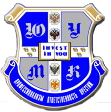 Государственное бюджетное профессиональное образовательное учреждение"Южно-Уральский многопрофильный колледж"
Обработка металлов давлением
Использование прокатной продукции
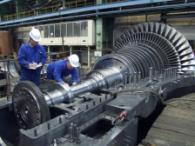 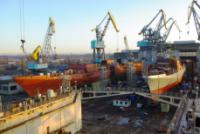 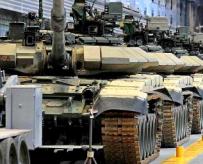 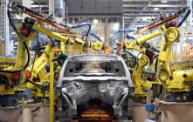 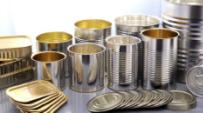 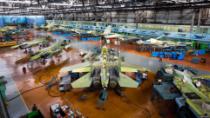 22.02.05 Обработка металлов давлением
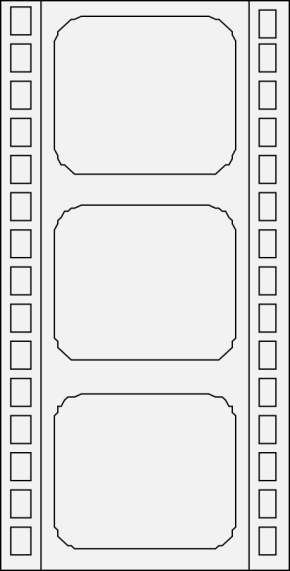 Квалификация выпускника: 
Техник
Готовится к выполнению работ по
планированию и организации работы цеха;
оборудованию, наладке цеха обработки металлов давлением и контролю за его работой;
обработке металлов давлением;
контролю за соблюдением качеством выпускаемой продукции;
обеспечению экологической и промышленной безопасности работы предприятия.
Сроки получения образования и формы обучения по специальности по ФЕДЕРАЛЬНОЙ программе «Профессионалитет»
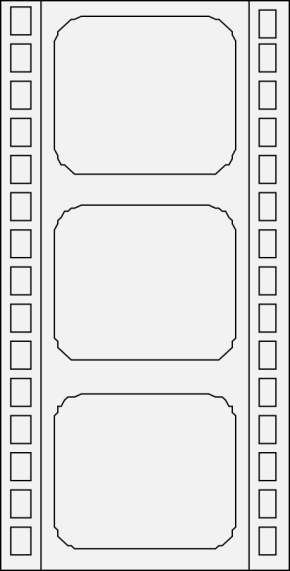 Срок получения СПО базовой подготовки в очной форме обучения (квалификация – техник): 
на базе основного общего образования 
(9 классов) – 3 года 5 месяцев.
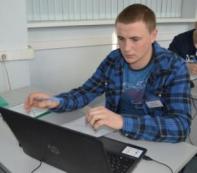 Необходимы базовые знания по предметам:
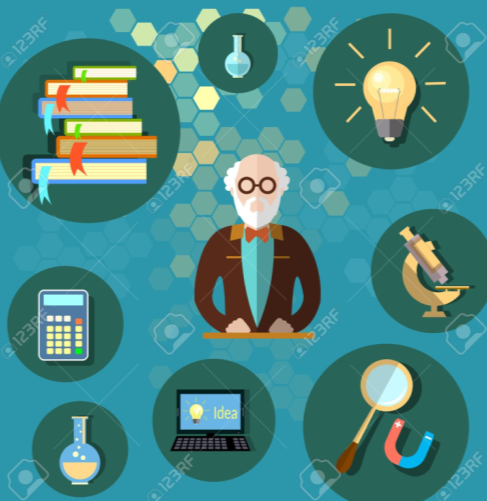 Преимущества специальности
Студенты обучаются в новейших лабораториях, на современном учебном оборудовании
В колледже современные спортивные залы, библиотеки и читальные  залы с  доступом в сеть Интернет, питание в столовых корпусов
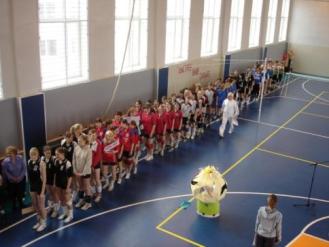 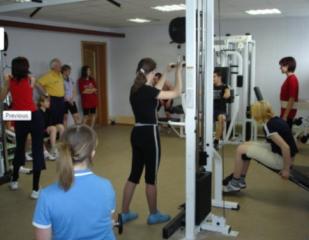 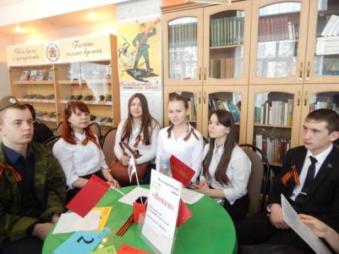 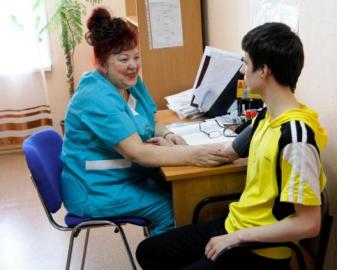 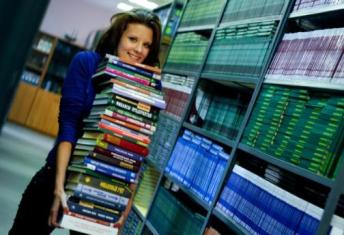 Студенты колледжа могут получать стипендии
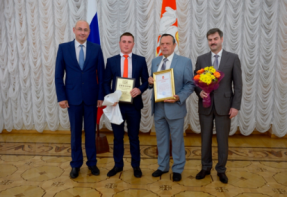 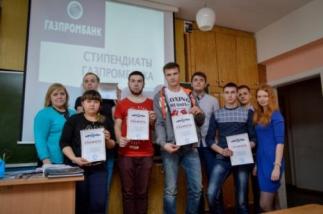 Студенты участвуют в городских, областных и региональных, всероссийских олимпиадах, конкурсах, конференциях, соревнованиях
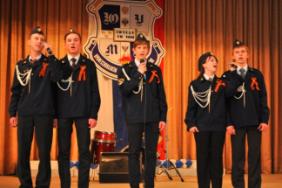 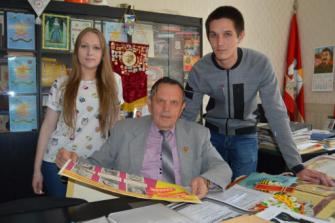 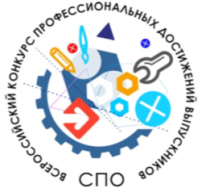 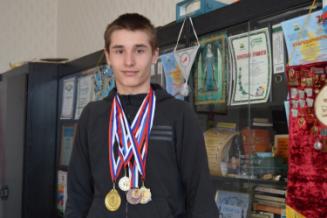 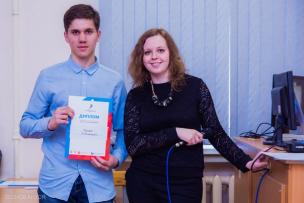 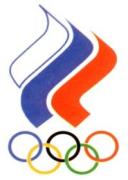 Иногородним студентам предоставляются места в общежитиИ
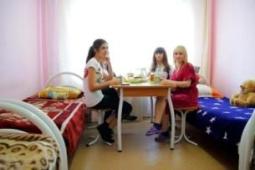 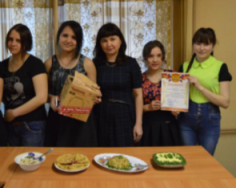 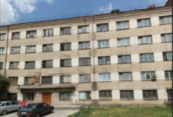 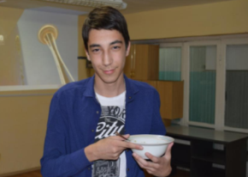 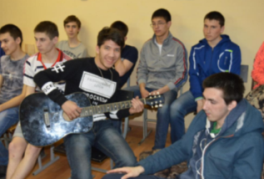 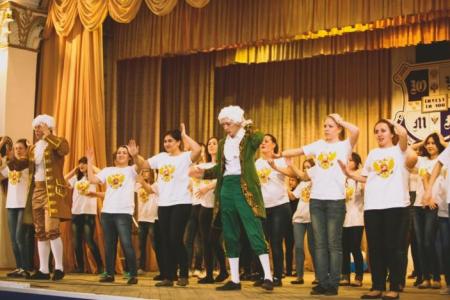 У студентов колледжа самая яркая, интересная жизнь
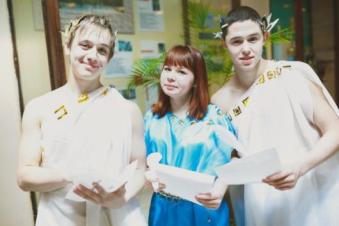 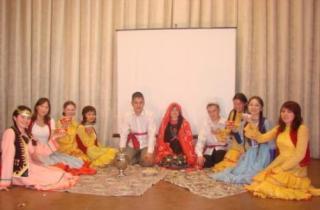 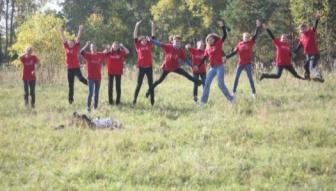 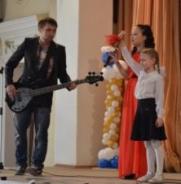 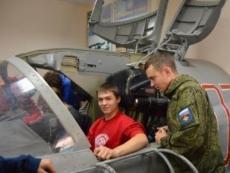 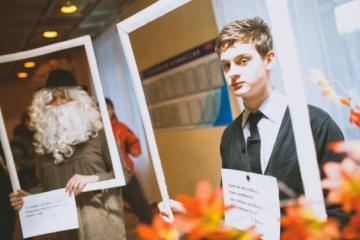 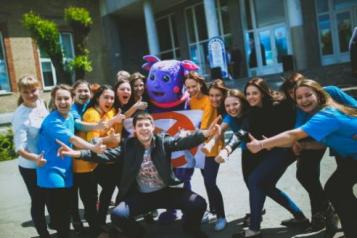 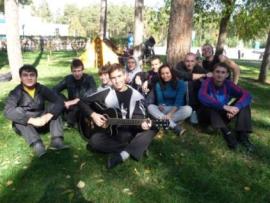